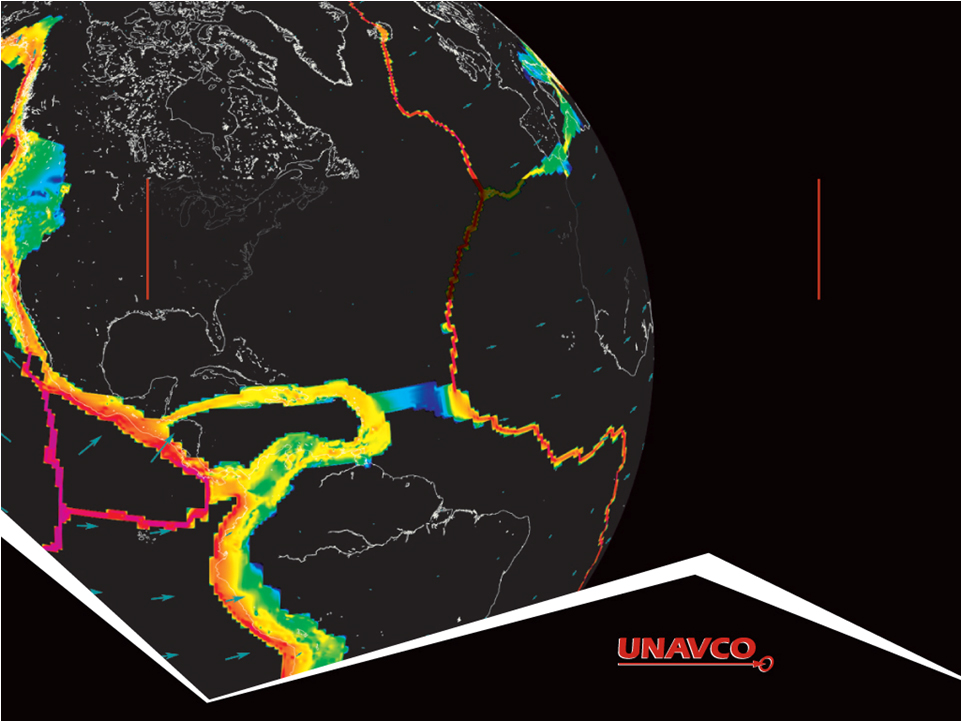 Visualizing Relationships with DATA: Earthquakes, Volcanoes, and Plate Tectonics
Ruth Powers (UNAVCO Master Teaching-in-Residence); Becca Walker and Shelley Olds (UNAVCO)
1
[Speaker Notes: Realized that our challenge is more general than plate tectonics 

As you will see we have multiple data types and multiple science applications 
And multiple educator and student needs
Which require vis tools to accommodate this]
Activity Outcomes
Learners should be able to…
Explore & describe locations of earthquakes and volcanoes, and how they inform us about plate boundary zones 
Compare plate motion between the Pacific Northwest and California based on crustal motion (from velocity vectors)
Describe the difference between a plate boundary and plate boundary zone
Determine plate boundary zones using multiple lines of evidence: GPS plate velocity vector maps, earthquake and volcano locations
2
[Speaker Notes: Explore locations of earthquakes and volcanoes
Compare plate motion between the Pacific Northwest and California
Determine plate boundary zones using multiple lines of evidence: GPS plate velocity vector maps, earthquake and volcano locations]
Part 1: Prepare Your Map for Study
Start at: http://www.unavco.org/
Click on Education 
then 
Interactive Data & Mapping Tools 

	





Click on 
EarthScope Voyager Jr.
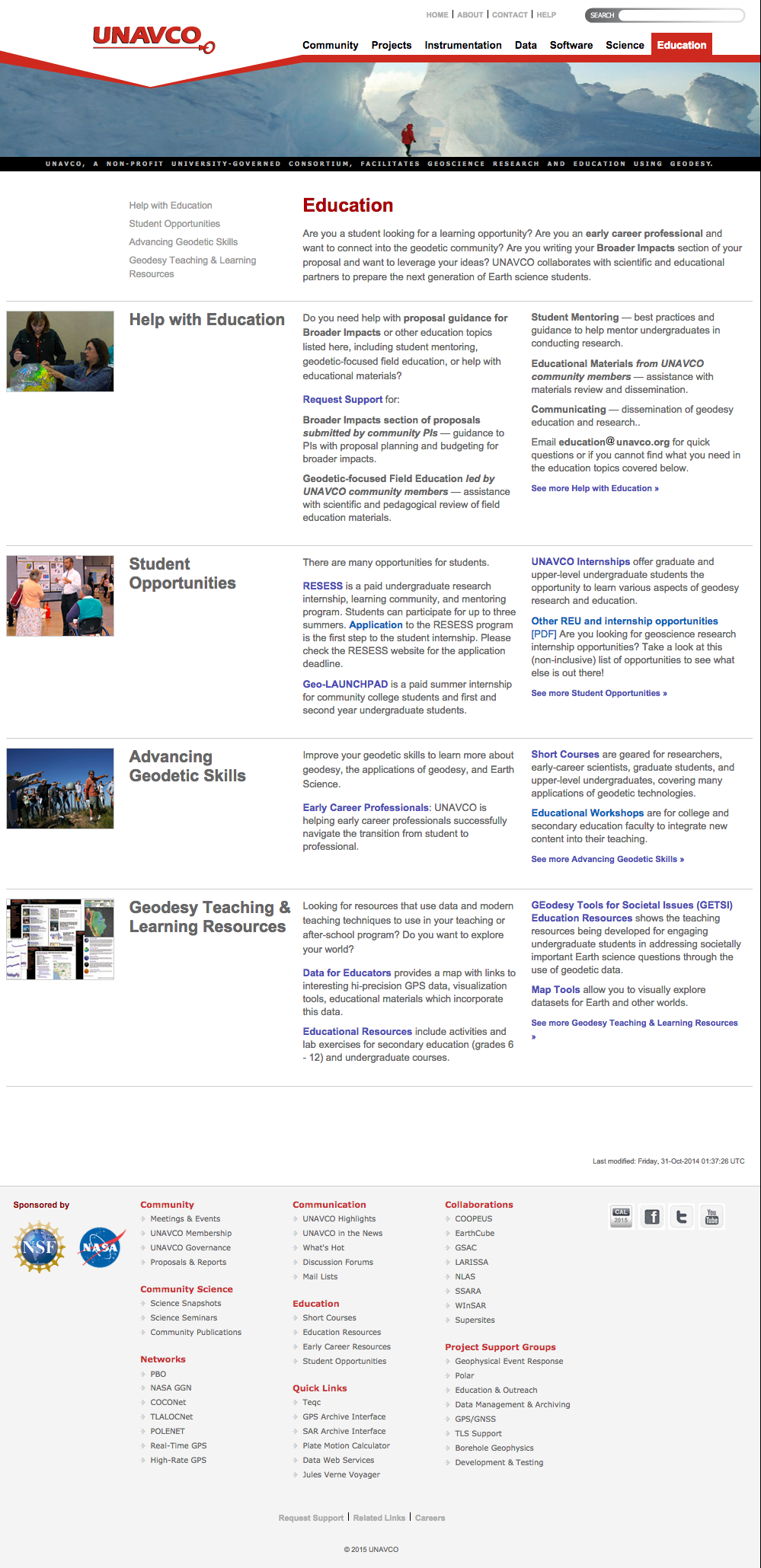 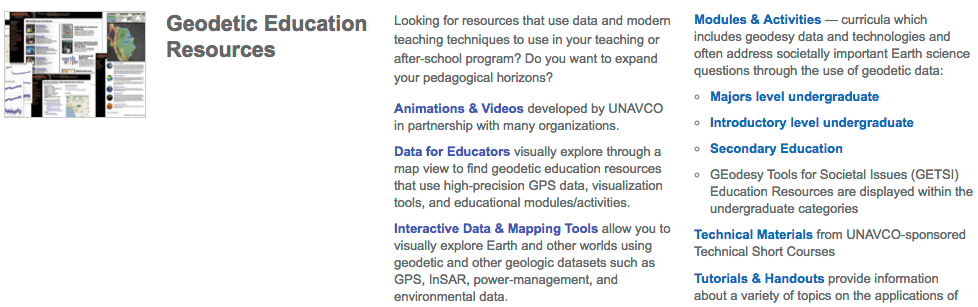 3
Getting Oriented to the Map
4
Getting Oriented to the Map
5
Zoom Into the Western U.S.
Click on map to zoom in
Zoom into the
 United States
Zoom into the Western United States
6
Add Political Lat/Long under Add Features
Add political boundaries and latitude/longitude lines
7
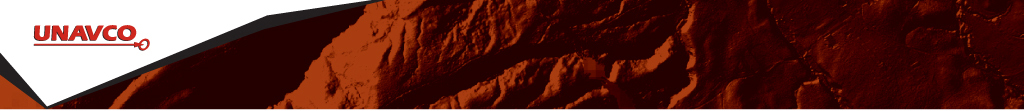 Part 2: Compare Earthquake and Volcano Locations
Work with a partner
 
Follow the instructions:

Add your feature (hold ctrl- or command-key to keep the Political, Lat/Long)
Study your map 
Answer the questions
Draw the locations of your feature
Share your findings

Stop at Part 3
8
Earthquake and Volcano Distribution
9
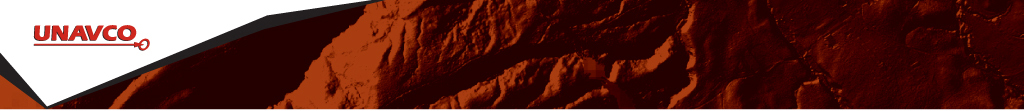 Earthquakes and Volcanoes
Discussion:
What geographic features (mountains, plains, valleys, etc) are frequently where there are only:
Earthquakes?  
Volcanoes? 
In which regions do you find earthquakes and volcanoes near each other? What’s there?

Summarize the relationships you discovered. 

What explanation can you provide for the observed relationships?
10
Part 3: Examine GPS Vector Data
GPS station positions change as plates move.
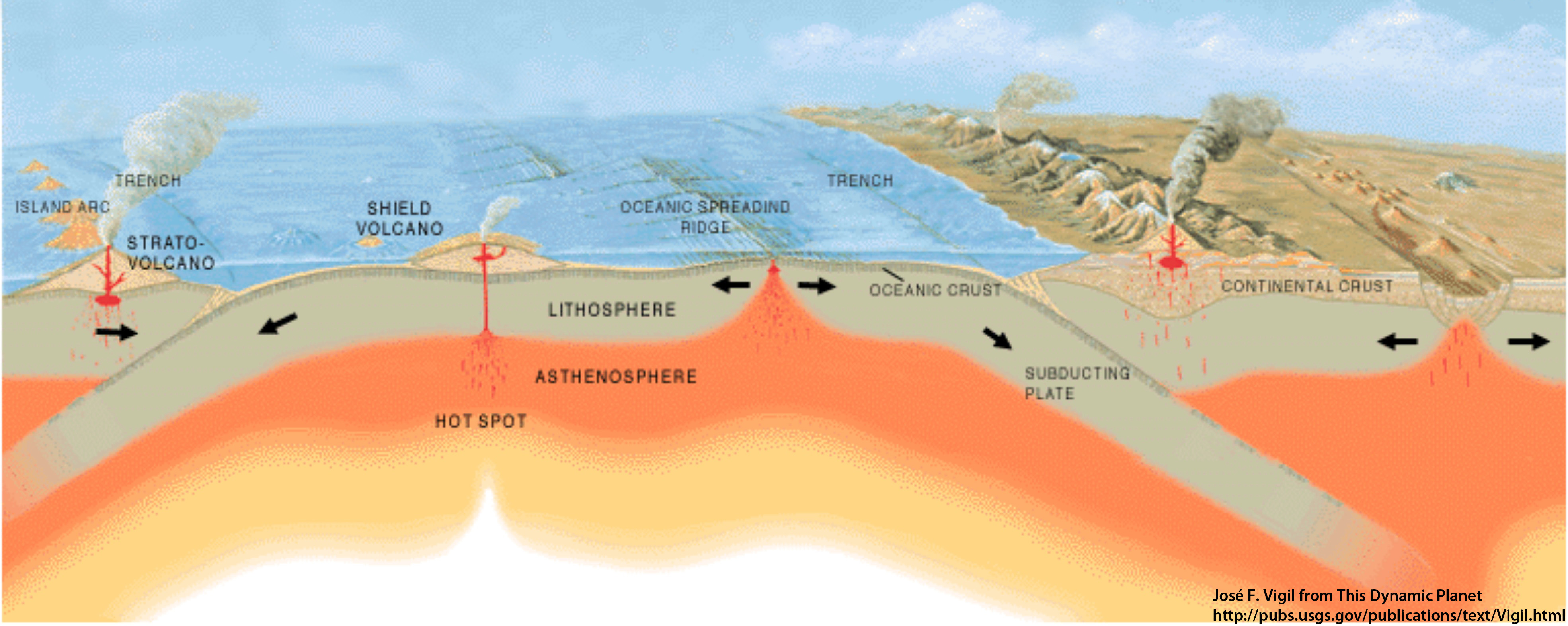 B
A
How will GPS Station B’s position change relative to GPS Station A?
GPS stations are not to scale
11
Part 3: Examine GPS Vector Data
GPS station positions change as plates move.
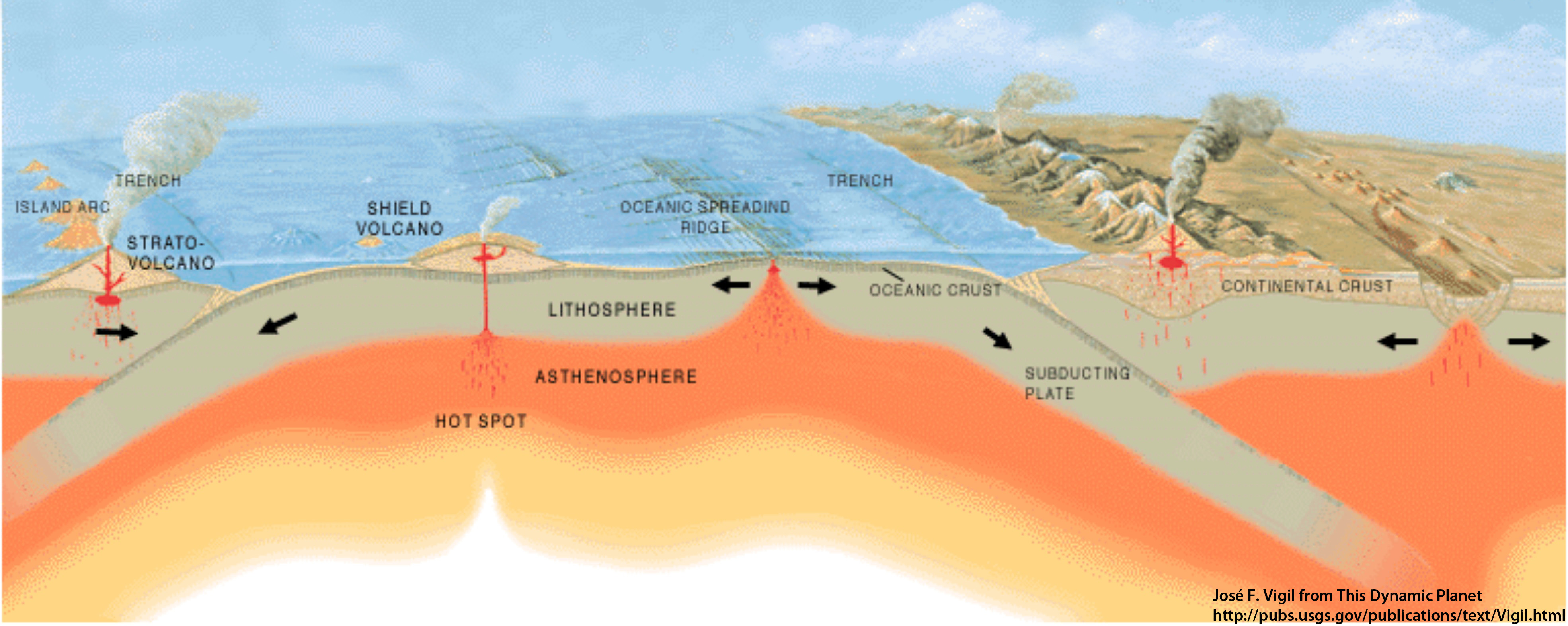 B
A
GPS Station B is moving toward A.
GPS stations are not to scale
12
[Speaker Notes: Note that the red arrow is really just an arrow… there is no scale to show the rate of motion.]
About Velocity Vectors
Length of the vector arrow (magnitude) = shows how fast the ground is moving at the GPS station.
  
Direction of the vector arrow = the direction that the ground is moving at that GPS station

Tail of vector 
     = location of GPS station
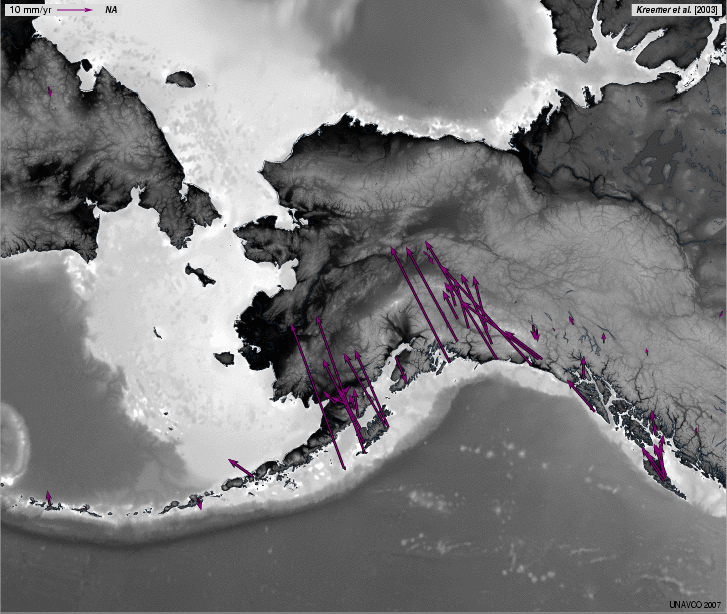 13
About Velocity Vectors
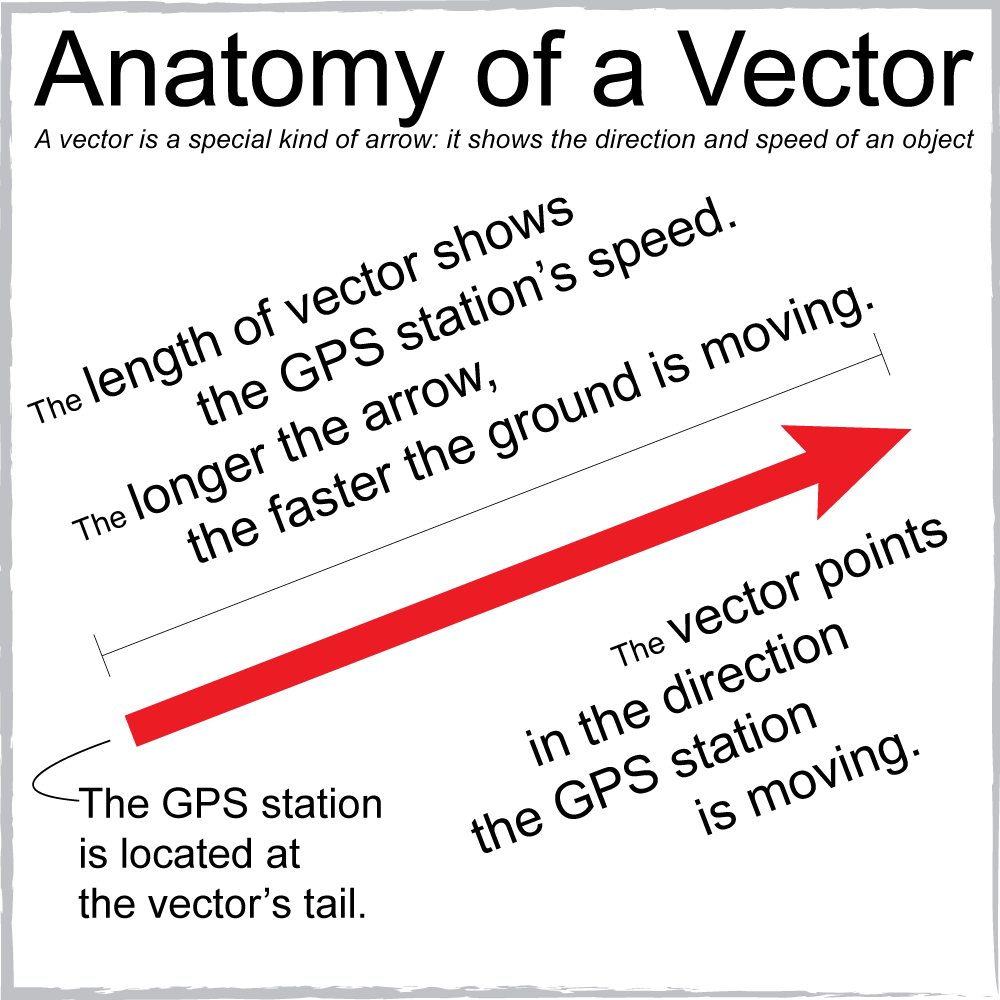 Notice the length of the three sets of vectors. Where is the ground moving the quickest?
14
Reference frames: North American & Pacific Plates
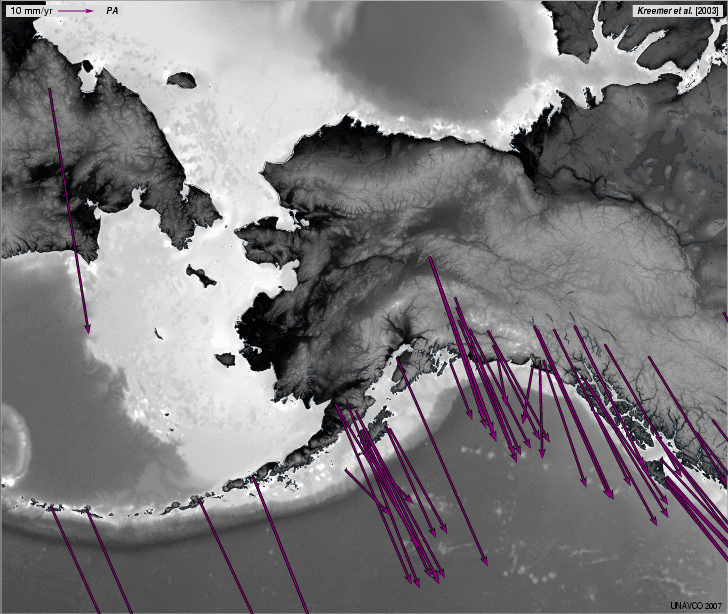 North American Reference frame 
The rest of the world’s plates move, The interior of the North American plate doesn’t move.
Pacific Reference Frame
The rest of the world moves;
The Pacific plate doesn’t move.
15
[Speaker Notes: Leet’s see how a frame of reference changes your view.

Under Add velocities is a list of the tectonic plates. Typically scientists look at the velocities using a reference frame near where they are looking. In the example above, looking at Alaska, scientists might choose either the Pacific plate or North America reference frames to investigate how the velocities change – sometimes you see surprising and subtle features by doing this! For instance, by using the North America reference frame, you can see that the very edge of Alaska is being pushed inland due to the subducting Pacific plate]
Add Features and Velocity Vectors
16
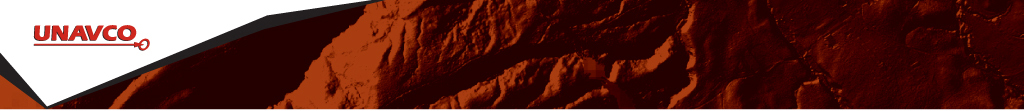 Part 3 continued: Sketch and Study the Vectors
Sketch some of the observed velocity vectors on your map of the Western United States

Answer questions in Part 3: Examine GPS Vector Data continued

Discuss with your teammate

Bonus: How would you characterize the width of the plate boundaries on your map? 
Based on your data, which plate boundaries should be shown as a thin line or a broad zone? Why?
17
Part 4: Put It All Together
18
[Speaker Notes: Show vectors using JVV Jr or Velocity View of convergent, divergent, transform – or have students do this- use modeled data with JVV Jr.]
Quick Reference: What’s this boundary type?
How do the lengths of the vectors change -  
Longer / shorter as they get closer to land?
Which way are they pointing?
Reference frame: Pacific Plate
19
[Speaker Notes: Note: these are vectors that are modeled using other scientific techniques.]
Quick Reference
How do the lengths of the vectors change -  
Longer / shorter as they get closer to land?
Reference frame: 
South American Plate
20
Quick Reference: Convergent Boundary
Longer vectors running into shorter vectors towards land

Draw this in the box under Part 4: Put it all together
21
Quick Reference: What’s this boundary type?
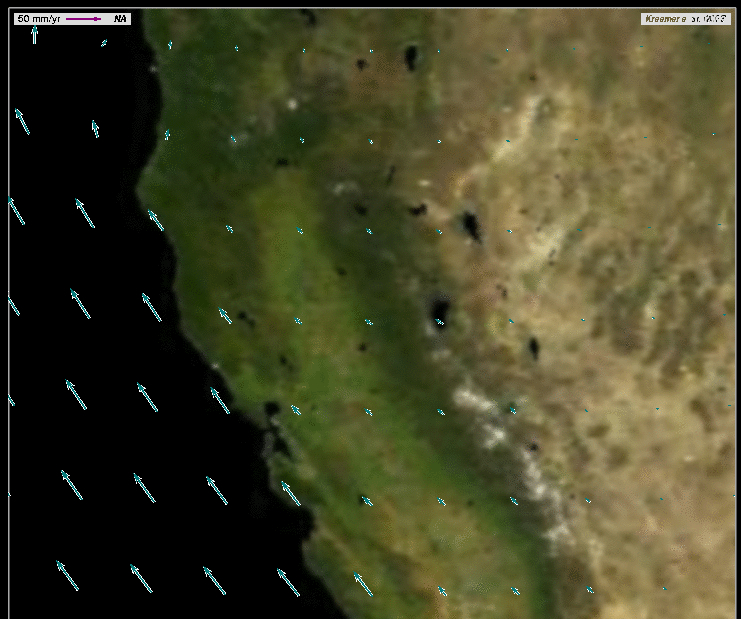 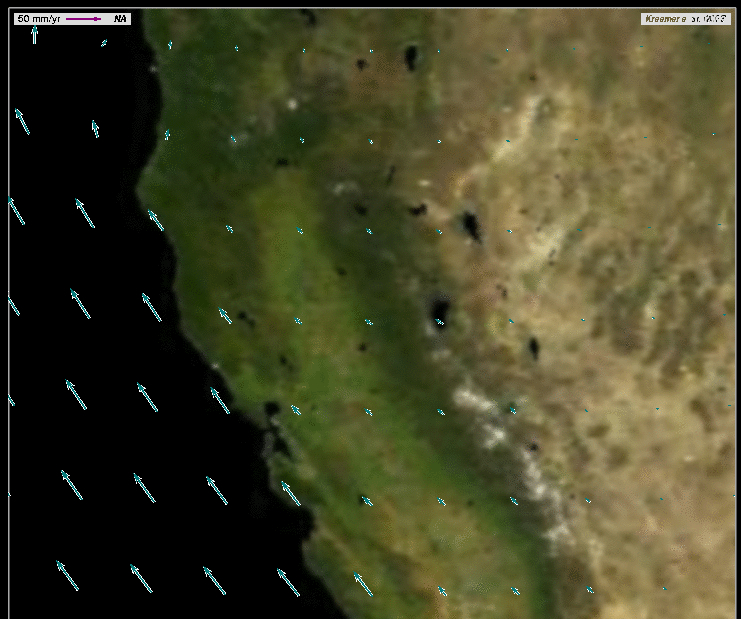 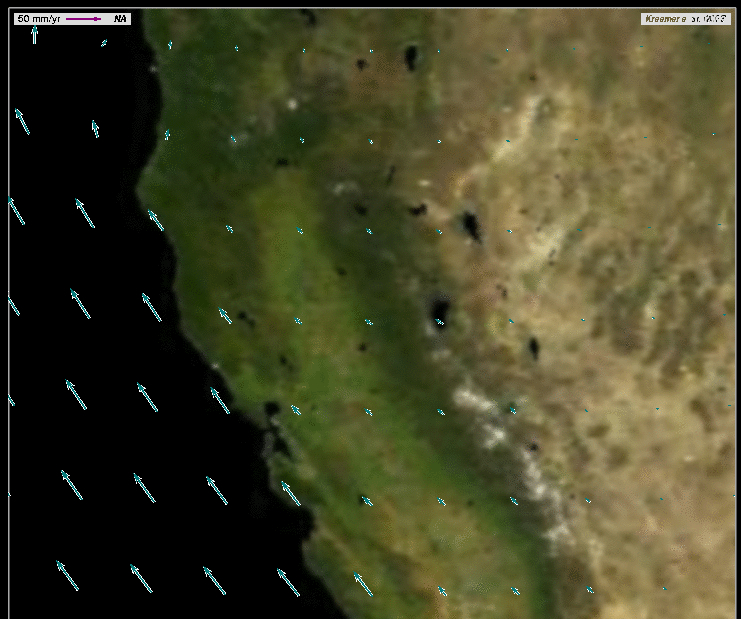 How do the lengths of the vectors change -  
Longer / shorter as they get closer  and onto land?
Which way are they pointing?
Reference frame: 
North American Plate
22
Quick Reference:
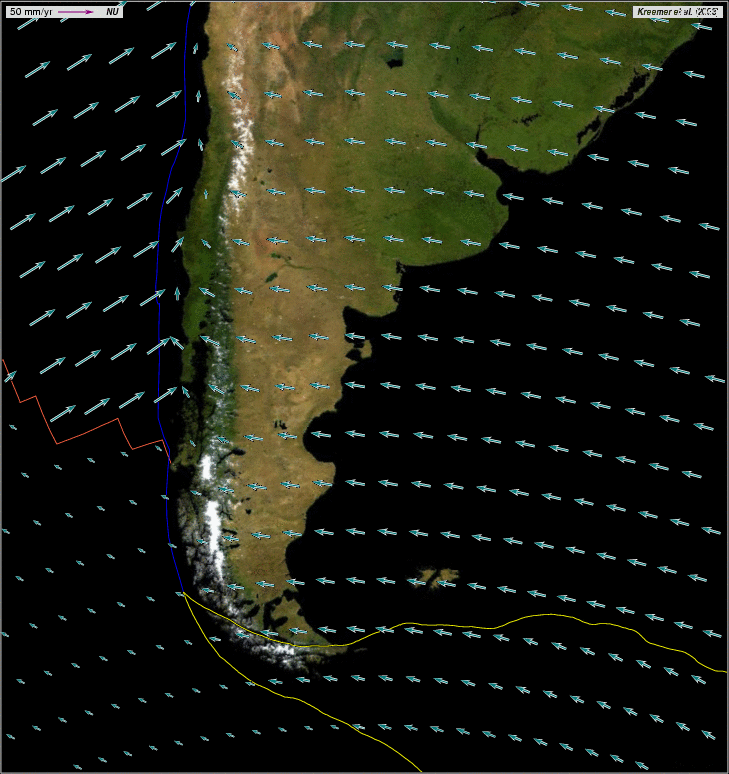 How do the lengths of the vectors change -  
Longer / shorter as they get closer  and onto land?
Which way are they pointing?
Reference frame: 
Pacific Plate
23
Quick Reference:  Transform Boundary
Longer vectors parallel to shorter vectors

Draw this in the box under Part 4: Put it all together
24
Quick ReferenceWhat’s this boundary type?
Which way are the vectors pointing?
How do the lengths of change?
Reference frame: 
No Net Rotation
25
Quick Reference
Which way are the vectors pointing?
How do the lengths of change?
Reference frame: 
European Plate
26
Quick Reference:  Divergent Boundary
Example 2
Example 1
Vectors pointing away from each other

Draw this in the box under Part 4: Put it all together
27
What’s this plate boundary?
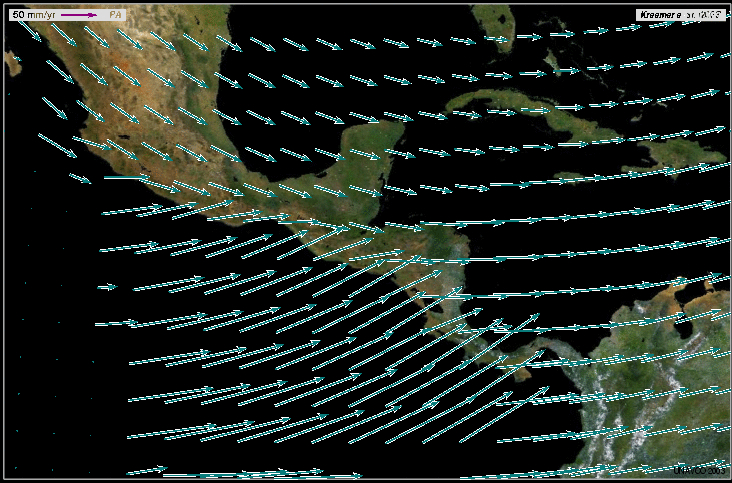 Reference frame: 
Pacific Plate
28
Divergent Boundary
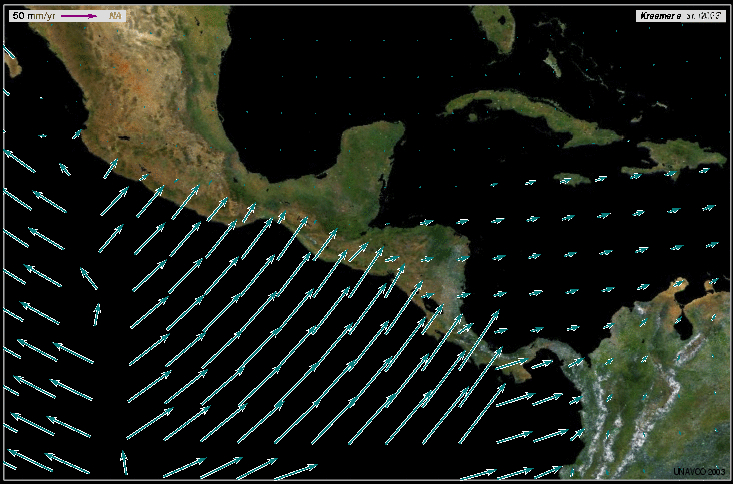 Reference frame: 
North American Plate
29
Can you name the boundary types?
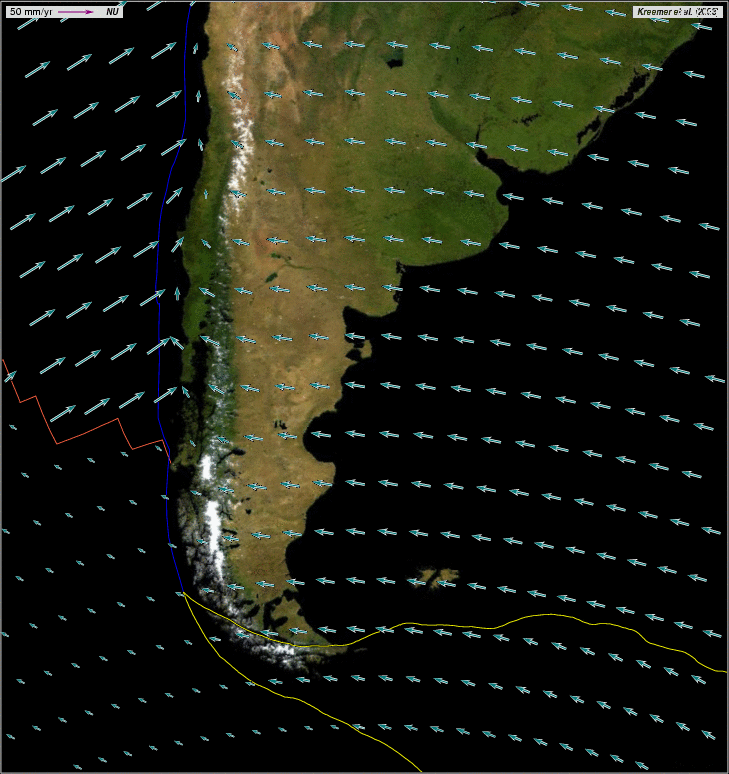 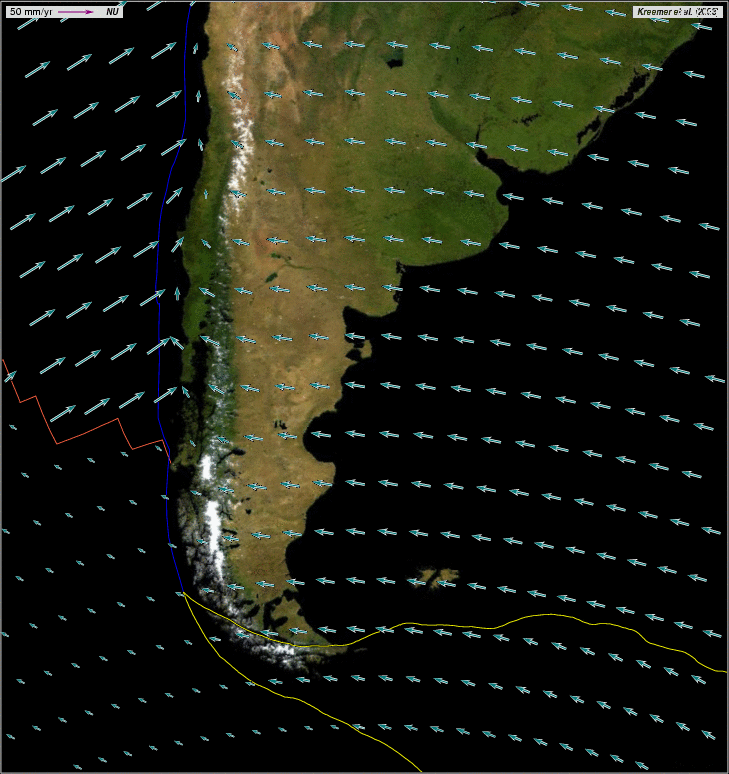 30
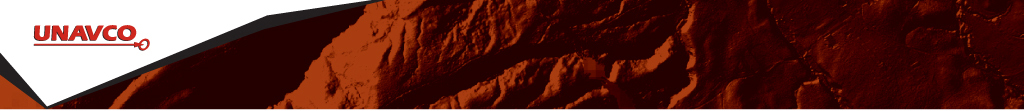 Part 4: Sketch and Study the Modeled Vectors
Sketch vectors where they are very different from each other

Draw where you believe the plate boundaries are located 

Compare with plate boundaries in EarthScope Voyager Jr.

Answer questions

Discuss with your teammate
31
Plate Boundaries Along the West Coast
32
Thinking of Boundaries as Zones
33
Global Motion
34
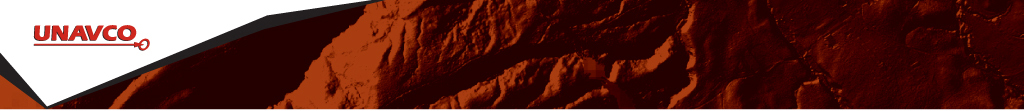 Wrap Up
What we did:
Explored locations of earthquakes and volcanoes
Compared plate motion between the Pacific Northwest and California
Determined plate boundary zones using multiple lines of evidence:
Ground motion using GPS vector maps
 Locations of 
Earthquakes
Volcanoes
35
Other Tools to Explore
UNAVCO GPS, Earthquake, Volcano Viewer
http://www.unavco.org/software/visualization/GPS-Velocity-Viewer/GPS-Velocity-Viewer.html
Google search: unavco GPS Velocity Viewer
IRIS Earthquake Browser
www.iris.edu.ieb
36
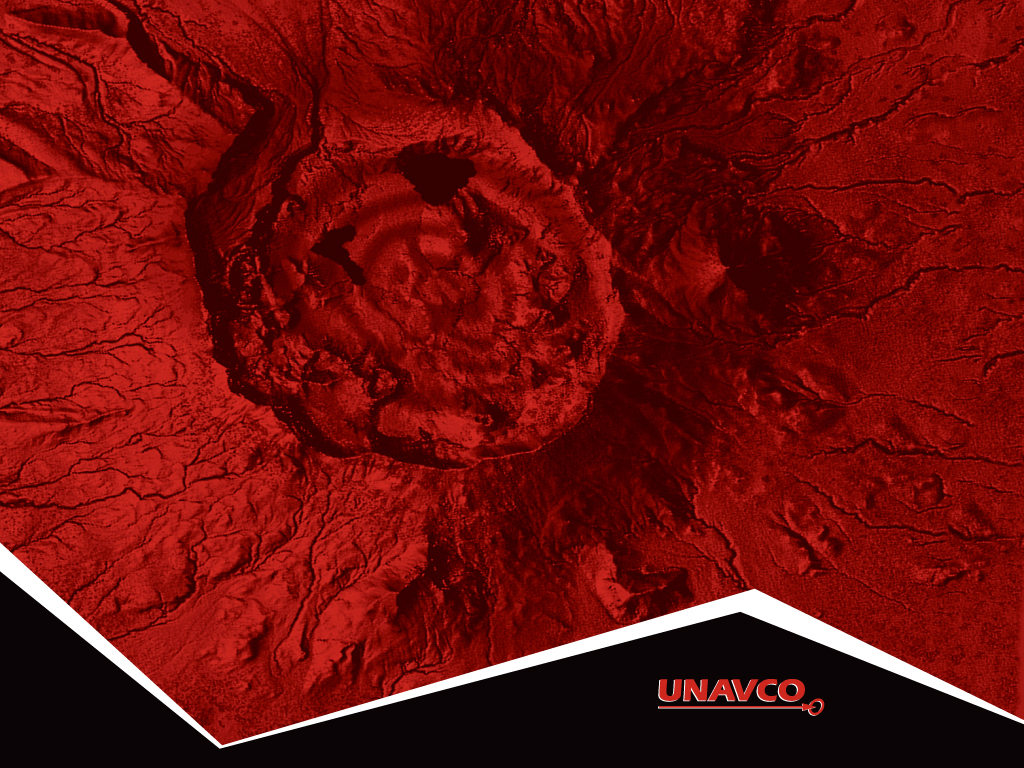 Thank You!

Contact:
education     unavco.org
http://www.unavco.org/

Follow UNAVCO on _______						                                Facebook    Twitter
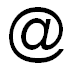 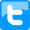 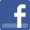 37